BUSINESS FIELD (사업분야)
GROUND EQUIPMENT K1
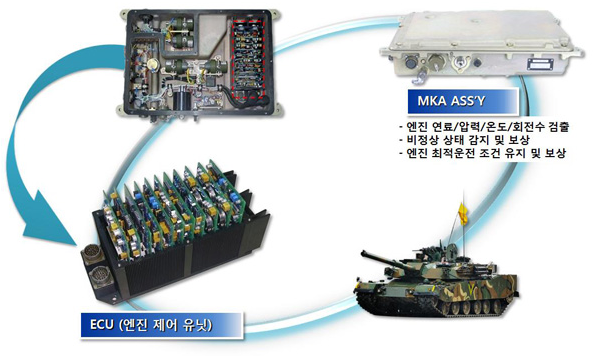 ( K1 TANK)
GROUND EQUIPMENT K2 (흑표 전차)
Relay UNIT
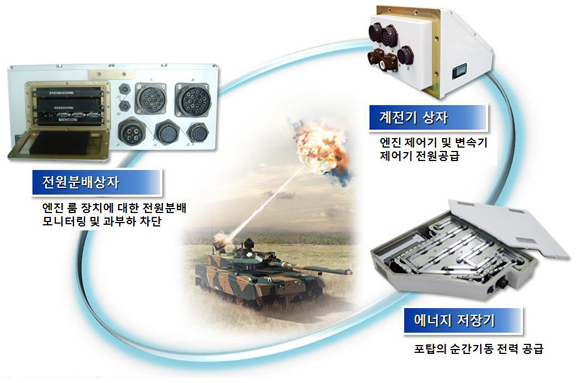 POWER DISTRIBUTION UNIT
Energy Storage Container
( Black Panther TANK)
GROUND EQUIPMENT K9 (자주포)
BULLET LOADING CONTROLLER
Bullet Transfer  CONTROLLER
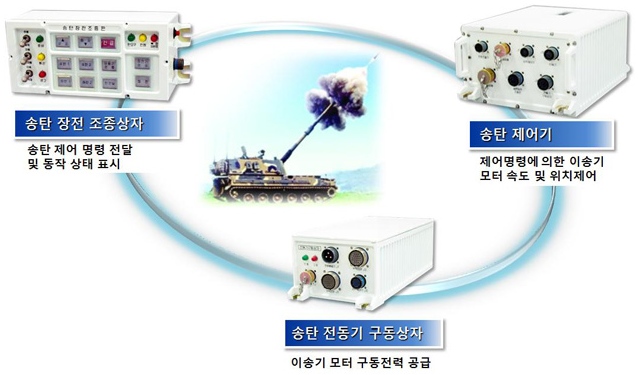 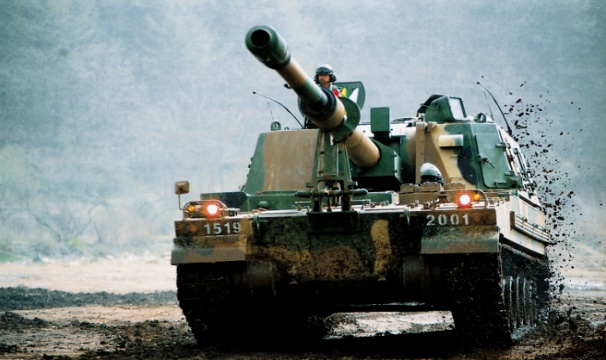 Bullet Transfer  Motor CONTROLLER
(Self-propelled artillery)
GROUND EQUIPMENT K10 (탄약 운반차)
SERVO CONTROLLER(HORIZONTAL)
SERVO CONTROLLER(VERTICAL)
SERVO CONTROLLER
External Input Module
(Ammunition Vehicle)
GROUND EQUIPMENT K21 (공격형 장갑차)
SERVO CONTROLLER
REMOTE POWER SUPPLY(TURRET)
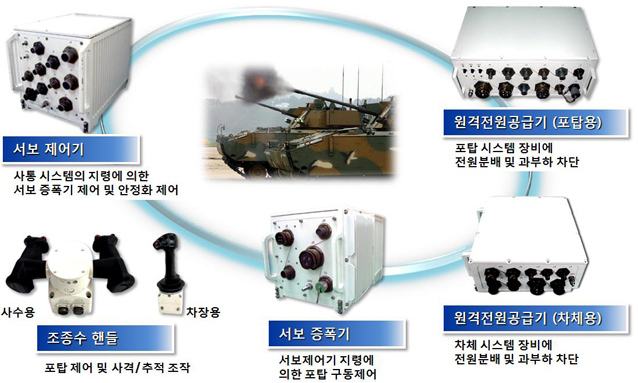 REMOTE POWER SUPPLY(BODY)
OPERATOR HANDLE
SERVO AMPLIFIER
Armored Vehicle (Armed)
GROUND EQUIPMENT KAAV(상륙돌격장갑차)
Instrument Panel
Operator Control  Panel
Marine Driving Module
Assult Armored Vehicle
GROUND EQUIPMENT K55A1(자주포)
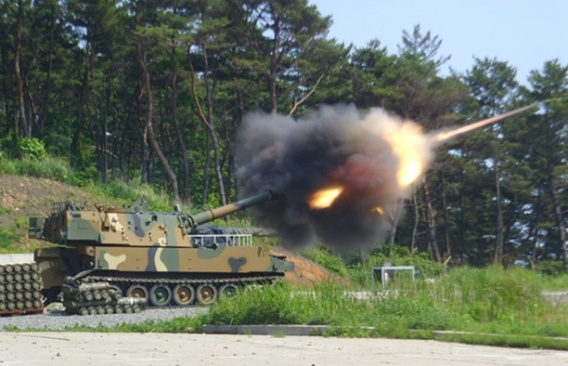 Modulator &
Demodulator
Modulator &
Demodulator
Self-propelled artillery
GROUND EQUIPMENT K56 (탄약운반 장갑차)
SERVO Controller (V)
SERVO Driver Board
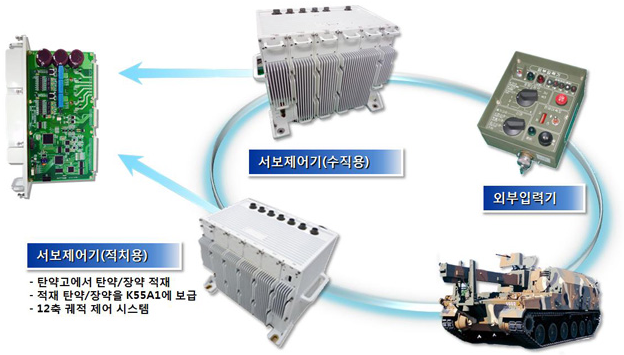 External Input Module
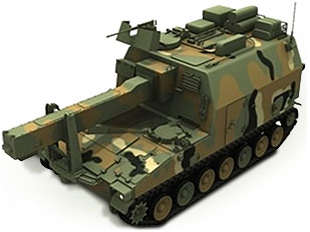 SERVO Controller(Main)
GROUND EQUIPMENT CHUNMA (천마)
Main SUPPLY Unit
Control Panel Module
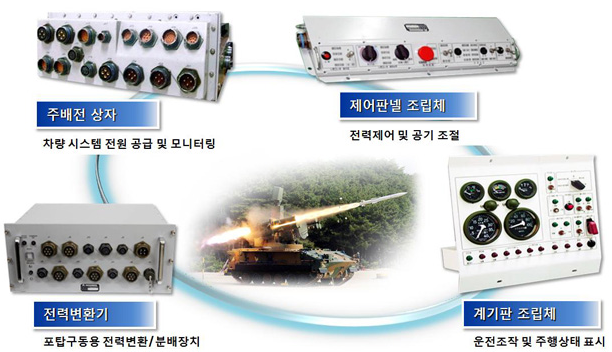 POWER Converter
Instrument Panel Unit
GROUND EQUIPMENT BIHO (비호)
GROUND EQUIPMENT BIHO-II (비호2)
POWER Board
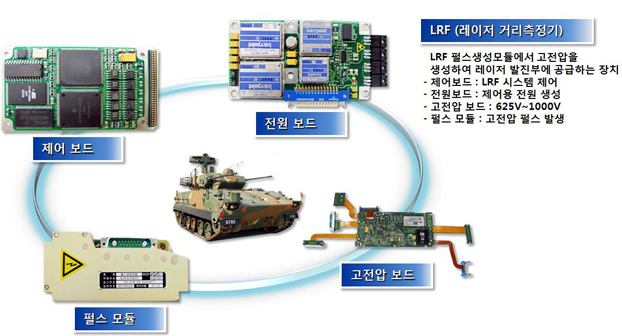 CONTROL Board
HIGH VOLTAGE Board
PULSE Module
AVIATION EQUIPMENTKUH (다목적 헬리콥터)
FUEL Measurement Equipment
POWER Distribution Unit
AVIATION EQUIPMENT KUH-II
AVIATION EQUIPMENTUAV (무인 정찰기)
FLIGHT CONTROL SYSTEM
FLIGHT CONTROL COMPUTER
Unnamed Aerial Vehicle
GUIDED WEAPON (유도무기)CHUNMU (천무 : 차기 다연장)
HIMARS
GUIDED WEAPON (유도무기)CHUNMU (천무 : 차기 다연장 로켓)
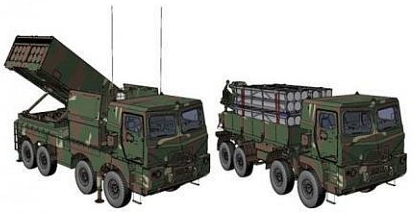 HIMARS
NAVAL EQUIPMENT HSS
DC. Rectifier Equipment
DC. POWER Distribution Equipment
Flying Deck 
Power Supply Equipment
AC. POWER Distribution Equipment
NAVAL EQUIPMENT TORPEDO (어뢰 : 청상어)
TORPEDO
NAVAL EQUIPMENT KVLS (홍상어)
TORPEDO